ASSESSMENT-OPTION Uhrentest
Dr. S. Reinecke, St. Marien-Hospital Hamm
ISAR: Gedächtnis-Problem und was nun?
…. sonstige Hinweise für Verwirrtheit oder kognitive Leistungseinschränkung
Uhrentest ist ein wenig zeitaufwändiges und hilfreiches Screening Verfahren
Uhren-Test
Aufgabenstellung:
Zeichnen Sie das Ziffernblatt einer Uhr mit den Ziffern 1 bis 12.
Zeichnen Sie 2 Zeiger ein und stellen Sie die Uhrzeit 10 Minuten nach 11 Uhr ein.
Uhrentest
Motivierbarkeit
Aufmerksamkeit für die Aufgabenbewältigung
Hörverständnis für die Aufgabe
Sprachverständnis für den Arbeitsauftrag
Zahlen-Verständnis
Verbales Arbeitsgedächtnis
Visuelles Gedächtnis und Rekonstruktionsfähigkeit
Vorstellungskraft des Minuten- und Stunden-Ziffernblattes
Motorische Exekutivfunktion
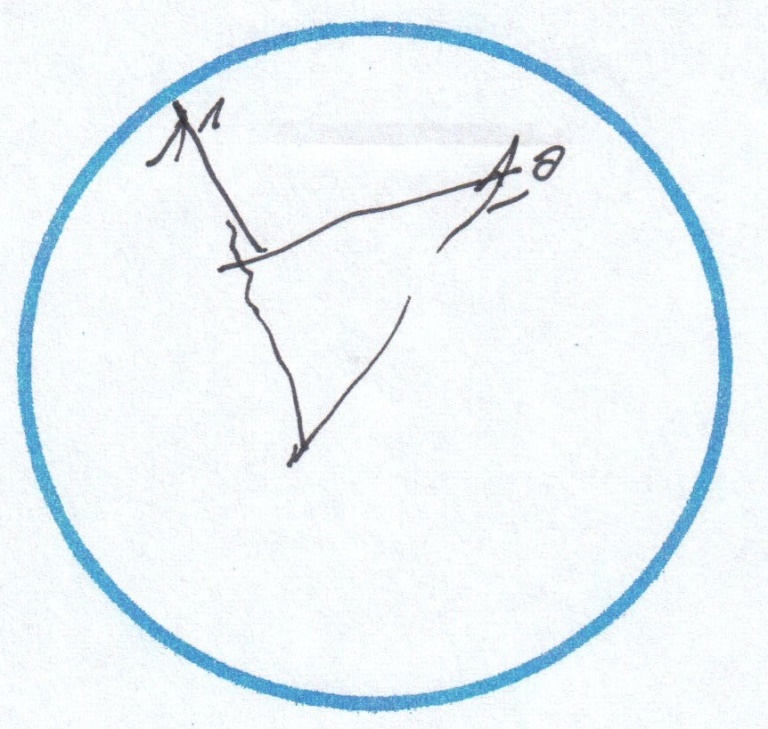 Uhren-Test
Aufgabenstellung:
Zeichnen Sie das Ziffernblatt einer Uhr mit den Ziffern 1 bis 12.
Zeichnen Sie 2 Zeiger ein und stellen Sie die Uhrzeit 10 Minuten nach 11 ein.
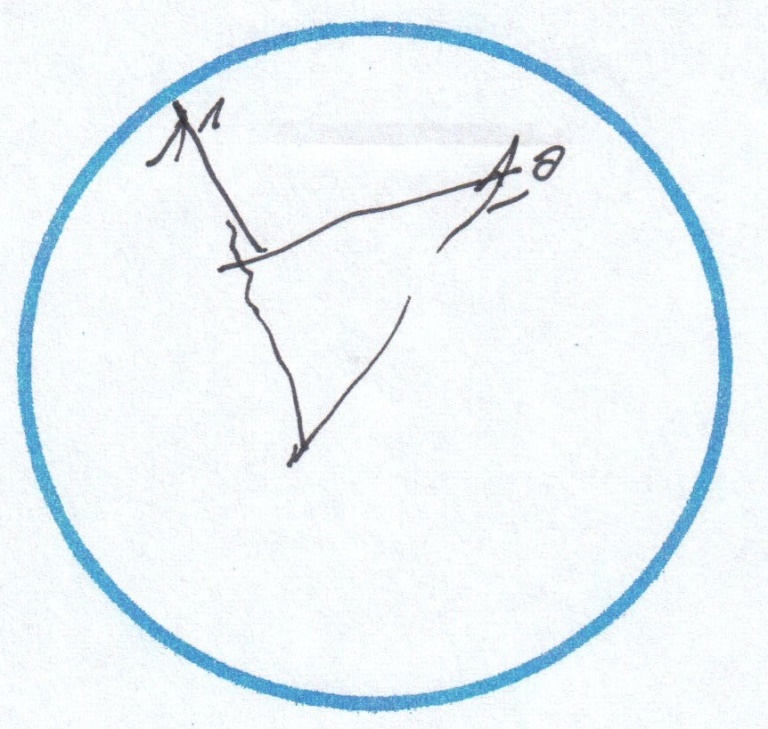 Uhren-Test
Aufgabenstellung:
Zeichnen Sie das Ziffernblatt einer Uhr mit den Ziffern 1 bis 12.
Zeichnen Sie 2 Zeiger ein und stellen Sie die Uhrzeit 10 Minuten nach 11 ein.
Wenn Sie wüssten Ihr Bus-Fahrer hätte diese Uhr gemalt, würden Sie sich dann als Beifahrer noch sicher fühlen?
Auswertung nach Shulman
A. J. Larner: Cognitive Screening Instruments, Springer 2013, S. 79 ff
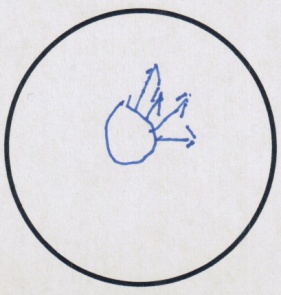 Testung
8
24.10.2015
GERIATRIE St. Marien-Hospital Hamm
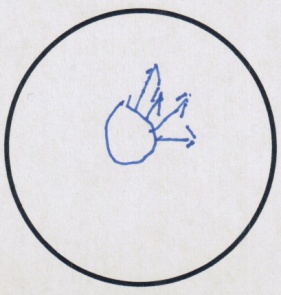 Testung
9
24.10.2015
GERIATRIE St. Marien-Hospital Hamm
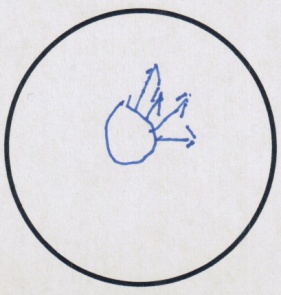 Testung
10
24.10.2015
GERIATRIE St. Marien-Hospital Hamm
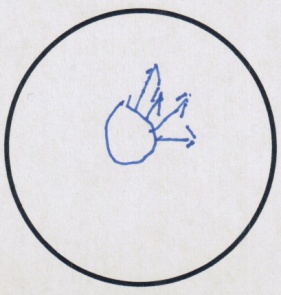 Testung
11
24.10.2015
GERIATRIE St. Marien-Hospital Hamm
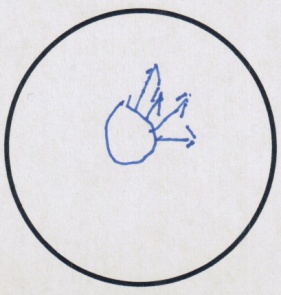 Testung
12
24.10.2015
GERIATRIE St. Marien-Hospital Hamm
14d
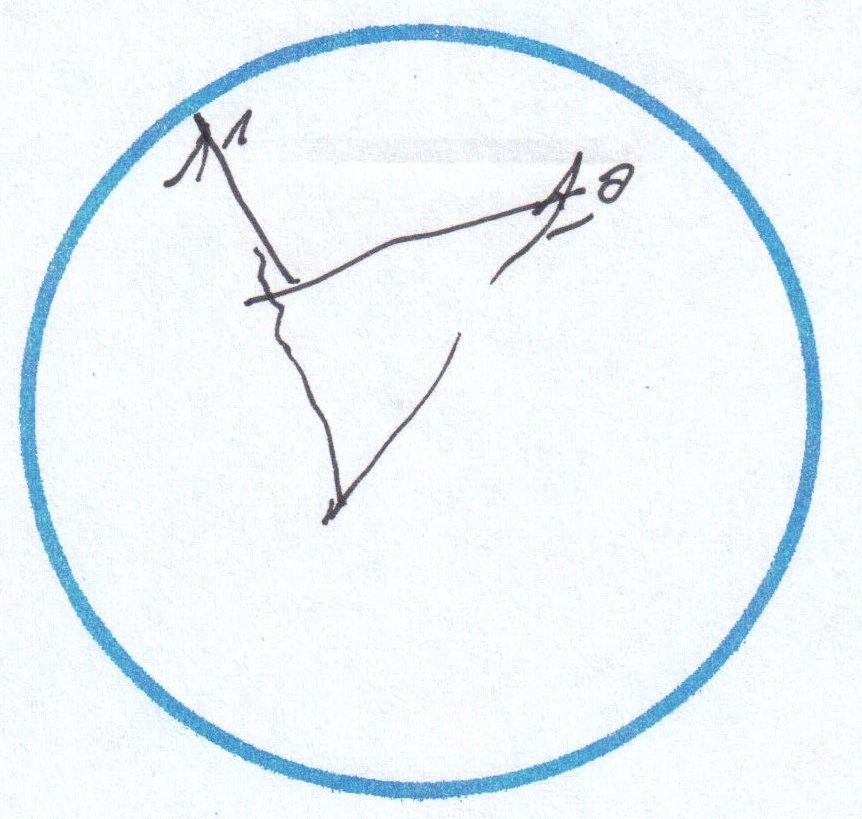 14c
19b
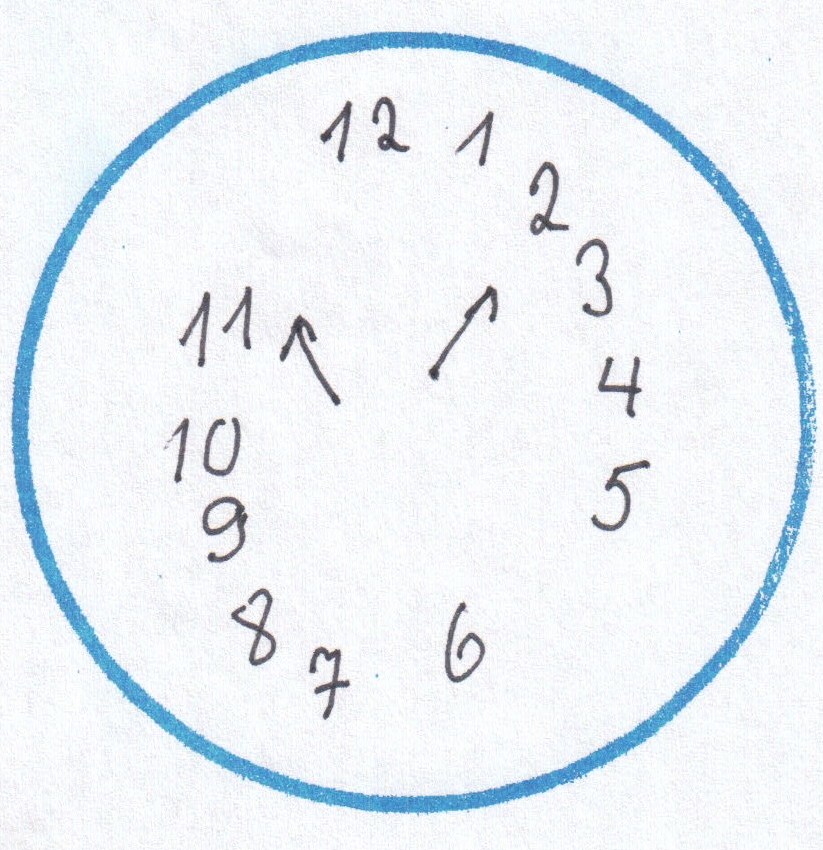 7c
18b
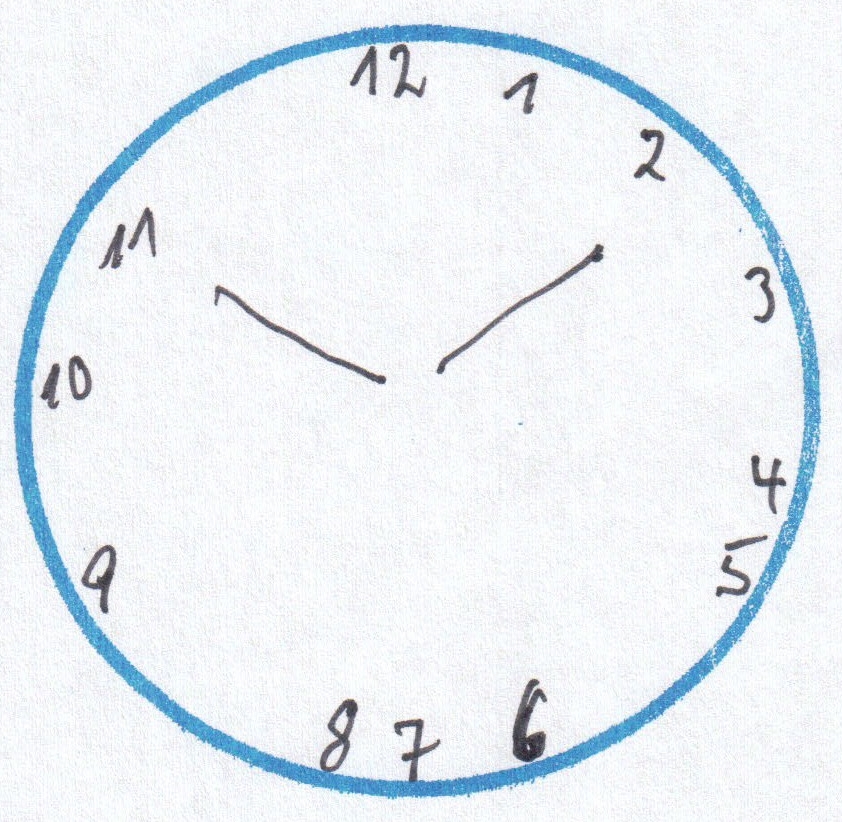 17b
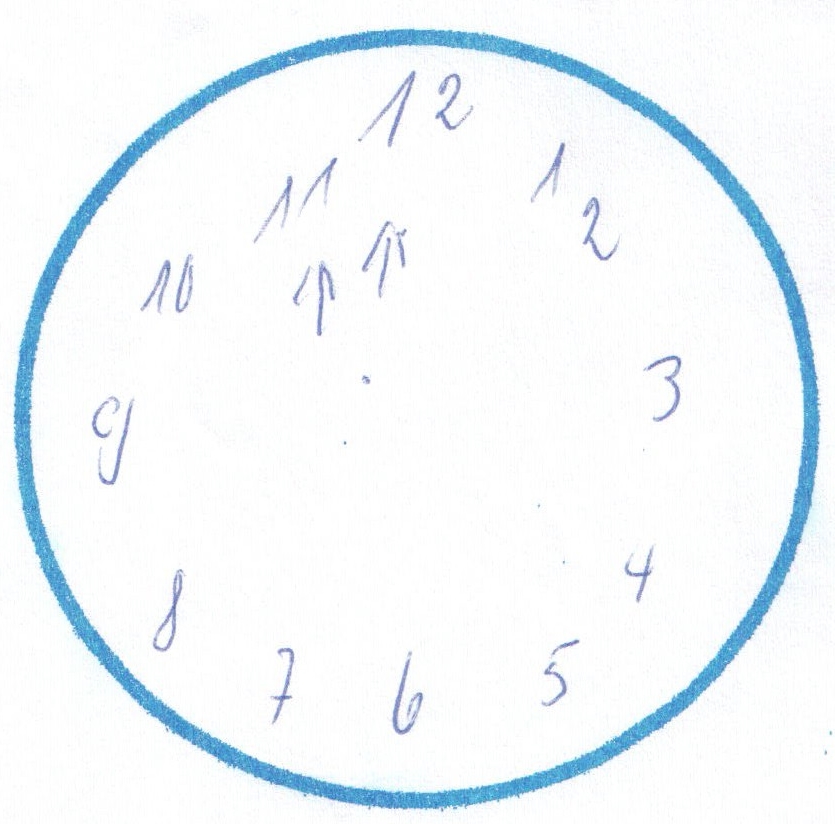 Sehr wahrscheinlich keine Demenz
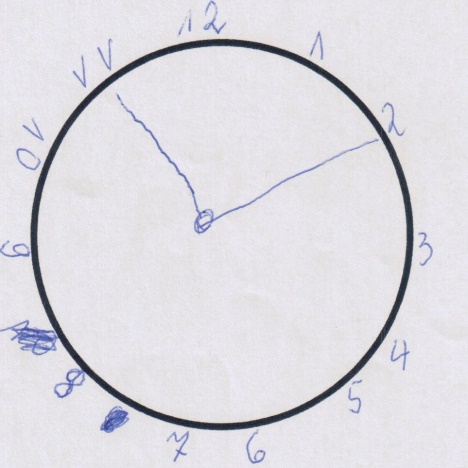 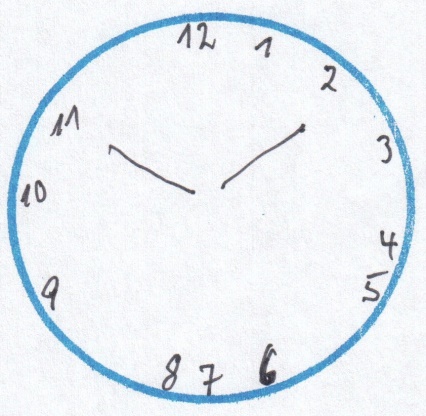 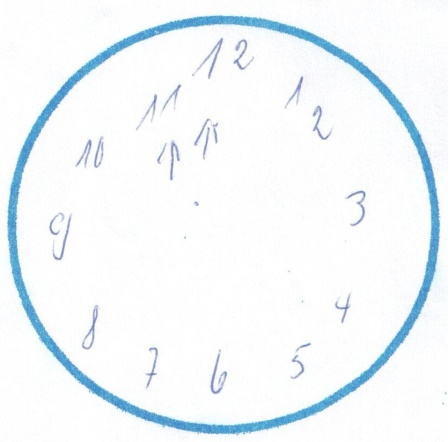 23d
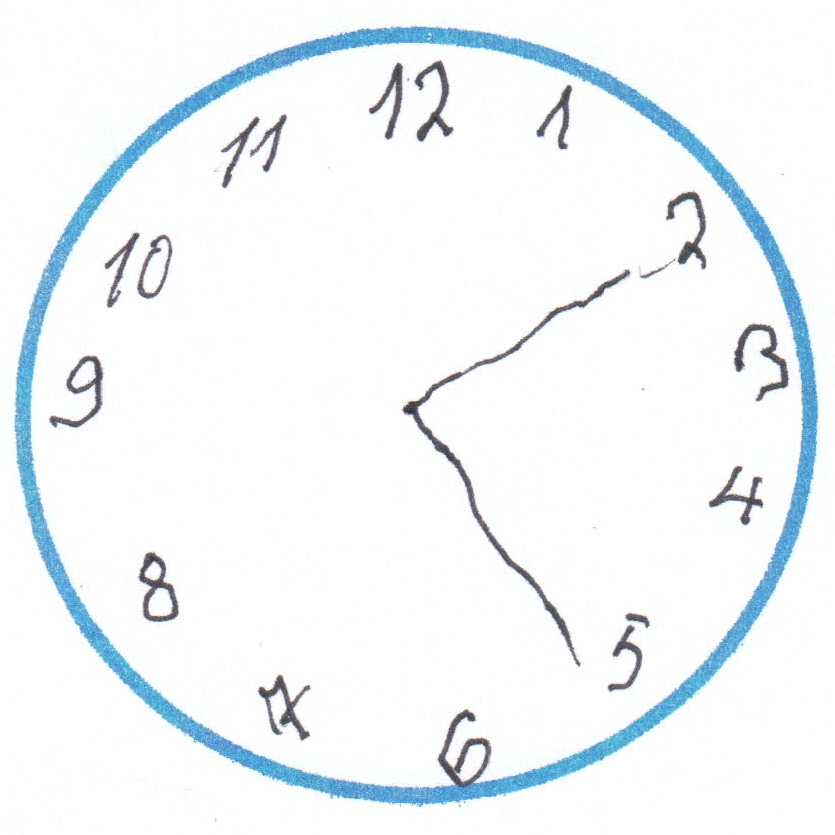 3b
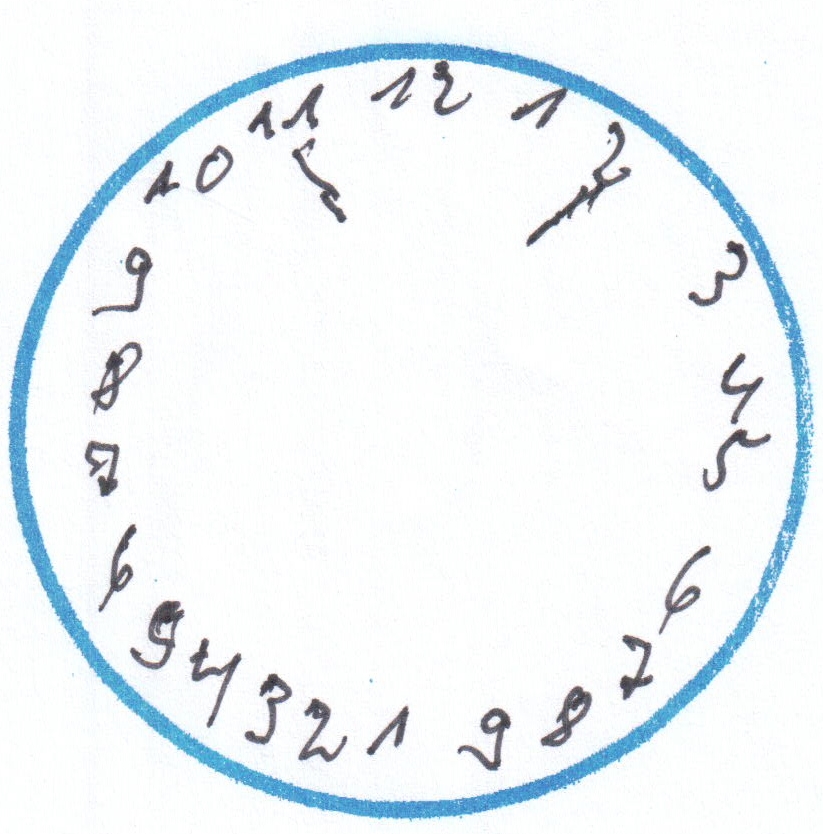 10d
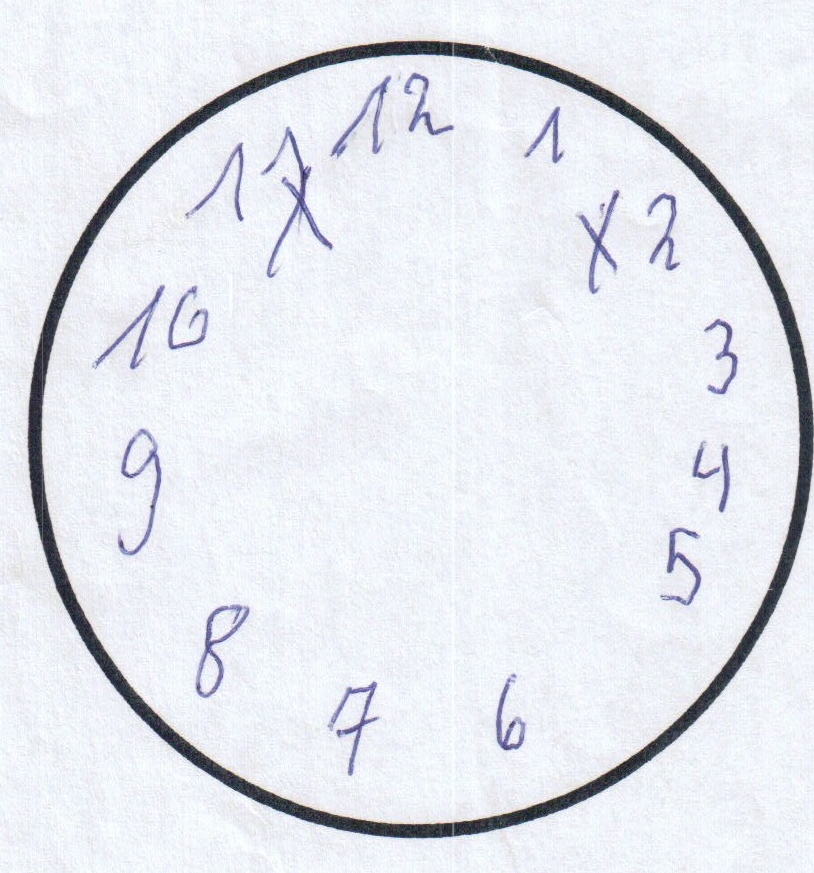 25a
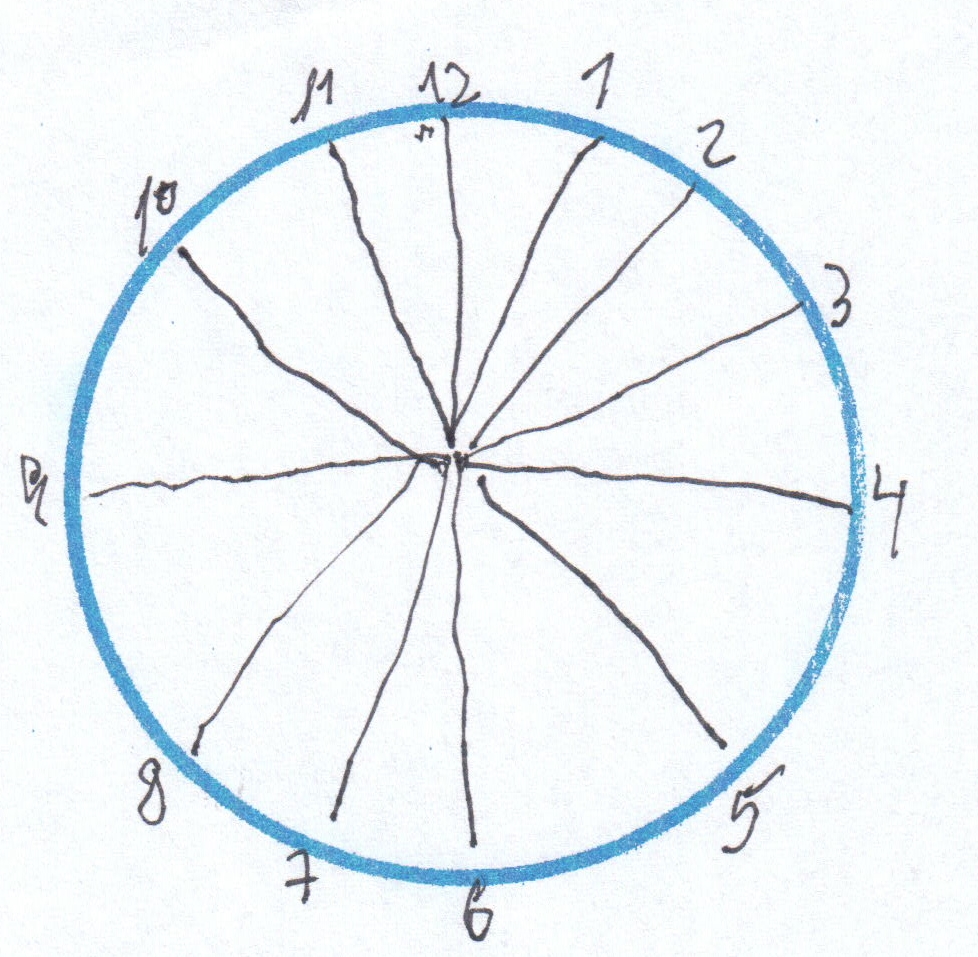 FAST Reisberg Stadium 3 - 4
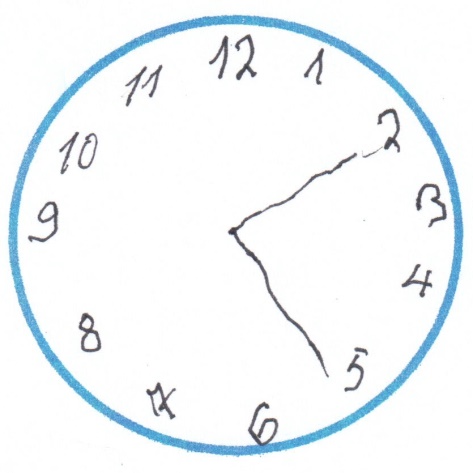 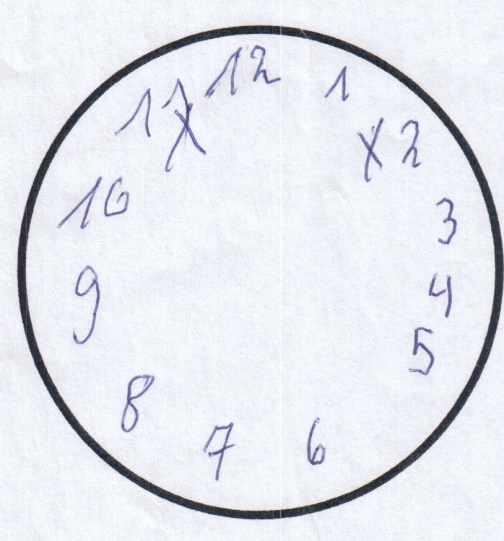 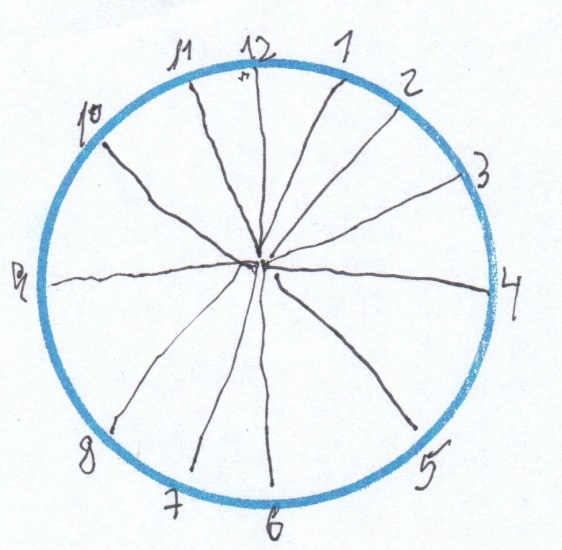 24b
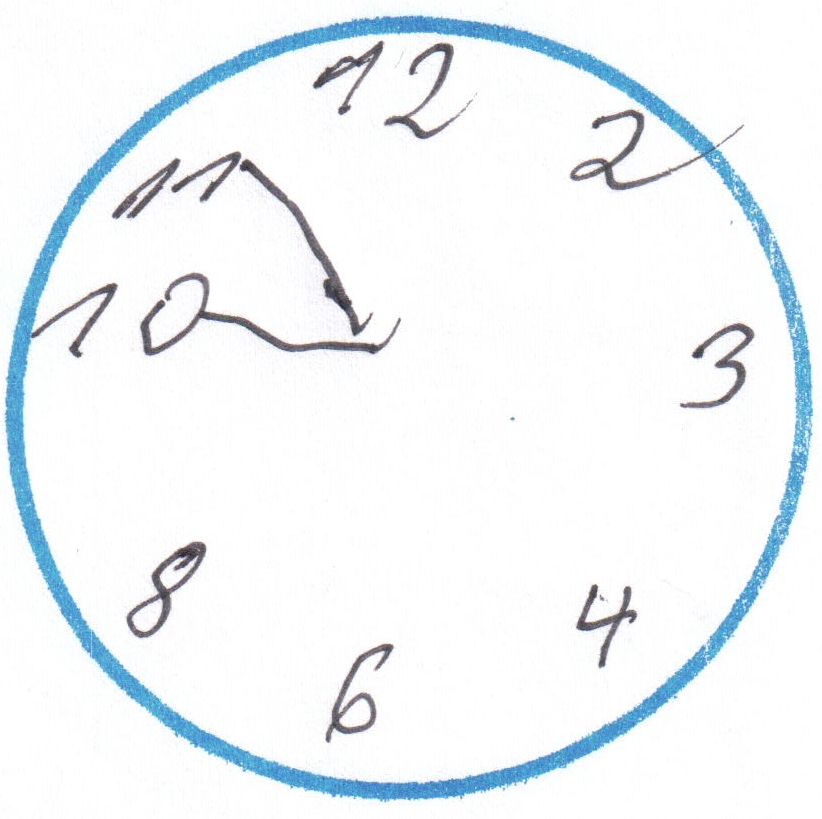 18c
14d
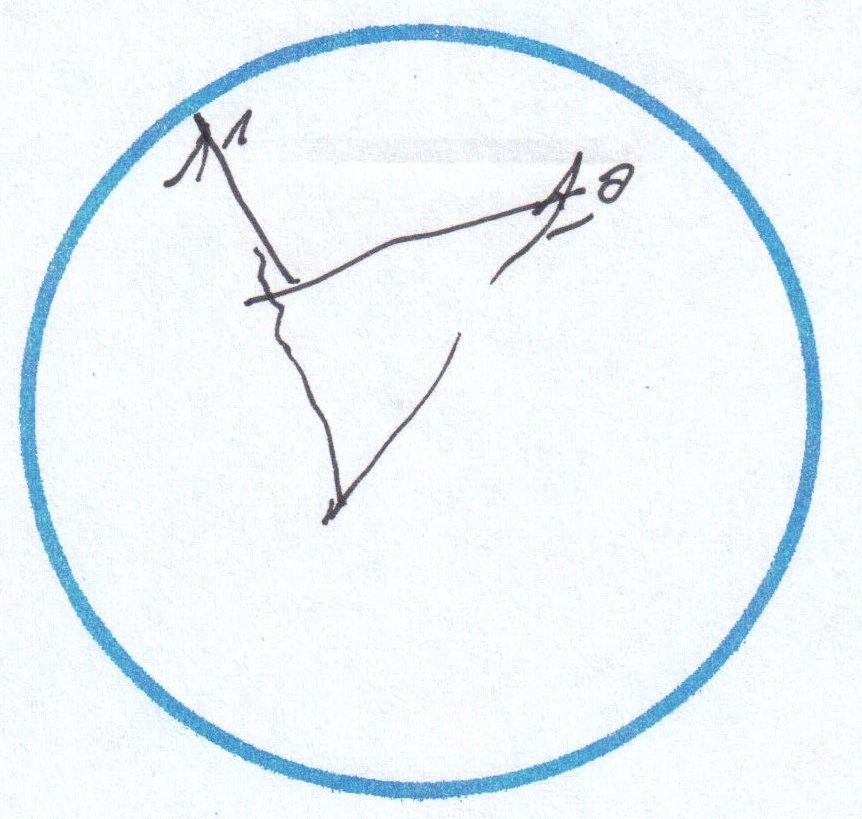 14c
FAST Reisberg Stadium 5 - 6
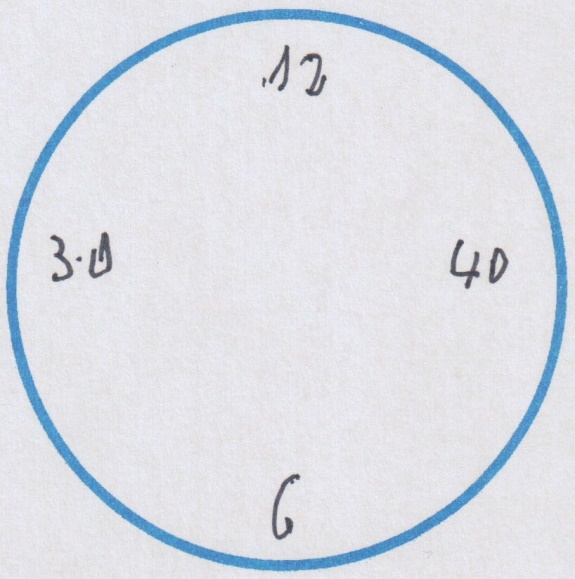 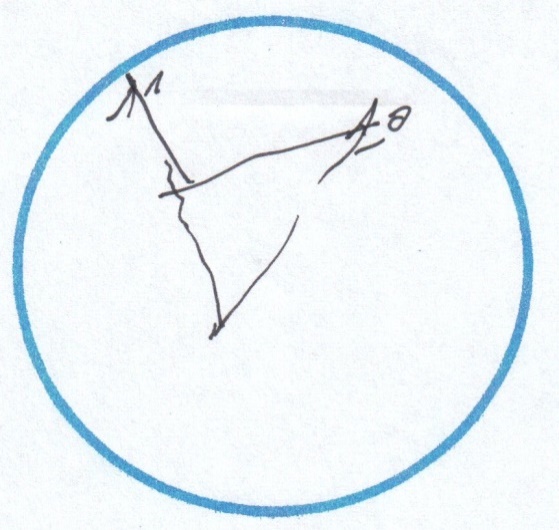 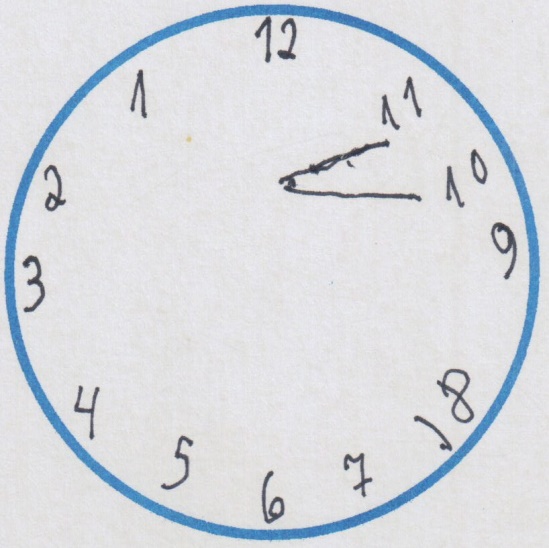 Uhrentest nach Shulman
Der Uhrentest nach Shulman mit Score 1 oder 2 schließen eine (schwerwiegende) Demenz weitgehend aus
Uhren, die mit Score 3 bis 6 nach Shulman bewertet werden, sprechen für eine Demenz oder ein Delir (=Verwirrtheitszustand) und lassen die Notwendigkeit einer genaueren Betrachtung der Versorgungs-Strukturen erkennen.
Alternative Auswertung des Uhrentest (C-GADT)
C-GADT Arbeitstitel eines Auswertungstools, das im Rahmen eines Qualitätssicherungskonzeptes 2015 zusammen mit einer Psychologin entwickelt wurde. Das Konzept wurde über fast 6 Monate angewandt. Ein Ergebnis ist schon jetzt, dass der Uhrentest fest in unserer Arbeit mit geriatrischen Patienten verankert bleibt.
In 2016 werden die Ergebnisse vorliegen

Bessere Inter-rater reliability als Shulman
Paradigmen-Wechsel:
Gute Trennung von unauffällig (FAST 1 – 2)
Demenz FAST Reisberg 3 – 4
Demenz FAST Reisberg 5 - 6
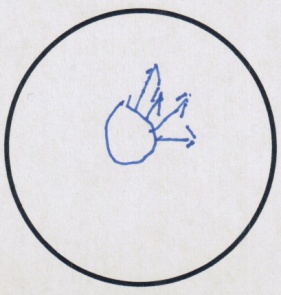 Testung
32
24.10.2015
GERIATRIE St. Marien-Hospital Hamm